Human labour (birth)
Mark Sullivan
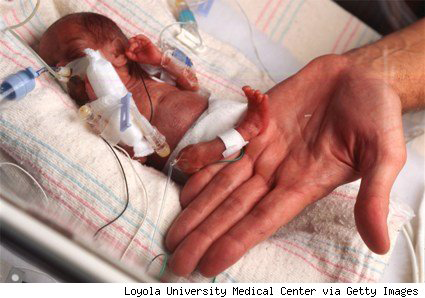 http://www.politicsdaily.com/2010/01/02/preemies-health-care-reform-and-the-cost-benefit-conundrum/
Learning objectives
Identify when labour happens
List the key tissues involved
Define the main biochemical pathways
Identify the main causes of labour
Explain our knowledge of progesterone and human labour
Labour - numbers
Miscarriage (<23 weeks of gestation)
~350,000 p.a., within 13 weeks, ~7,000 late miscarriages
Preterm labour (23-37 weeks of gestation)
 ~45,000 infants p.a.
Very preterm labour (23-30 weeks of gestation)
~4,500 infants p.a
Term: 37-41 weeks of gestation
~700,000 infants p.a.

NB: Preterm deliveries ~90,000 infants p.a. (?)
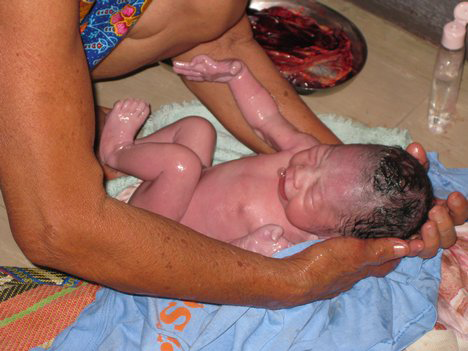 http://article.wn.com/view/2009/05/16/Natural_childbirth_tip_have_a_birth_plan/
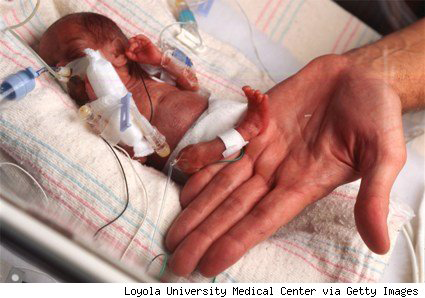 http://www.politicsdaily.com/2010/01/02/preemies-health-care-reform-and-the-cost-benefit-conundrum/
Initiation of labour
Term
Not really sure!!!
Estrogens; low progesterone?; CRH?; oxytocin?
Preterm
Intrauterine infection
Intrauterine bleeding
Multiple pregnancy
Stress (maternal)
Others
The process of labour
Independent of the time that labour starts
Cervical ripening and effacement
Co-ordinated myometrial contractions
Rupture of fetal membranes
Delivery of infant
Delivery of placenta
Contraction of uterus
Fundally dominant contractions
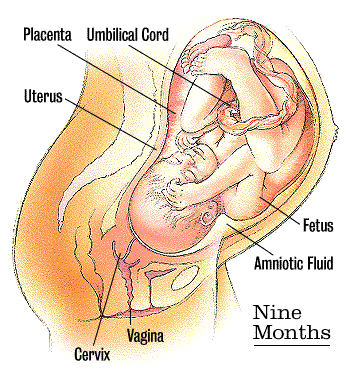 Fetal membrane remodelling
Lower segment relaxation
Cervical ripening
http://www.babycentre.co.uk/i/devel/diagram9.gif
Phase 1 (many hours)
Phase 2 (hours)
Phase 3 (30 min)
Labour stages
Not in labour (~39 weeks)
Latent stage (~8 weeks)
Labour (12-48 hours)
13w                          26w                               39w
First trimester         Second trimester                  Third trimester
Contractions, cervical changes
Baby delivered
Placenta delivered
The process
Cervical ripening and effacement
Co-ordinated myometrial contractions
Rupture of fetal membranes
Delivery of infant
Delivery of placenta
Contraction of uterus
The process
Cervical ripening and effacement
Change from rigid to flexible structure
Remodelling (loss) of extracellular matrix
Recruitment of leukocytes (neutrophils)
Inflammatory process
Prostaglandin E2, interleukin-8
Local (paracrine) change in IL-8
The process
Cervical ripening and effacement
Co-ordinated myometrial contractions
Rupture of fetal membranes
Delivery of infant
Delivery of placenta
Contraction of uterus
The process
Co-ordinated myometrial contractions
Fundal dominance
Increased co-ordination of contractions
Increased power of contractions
Key mediators
Prostaglandin F2a (E2) levels increased from fetal membranes
Oxytocin receptor increased
Contraction associated proteins
The process
Cervical ripening and effacement
Co-ordinated myometrial contractions
Rupture of fetal membranes
Delivery of infant
Delivery of placenta
Contraction of uterus
The process
Rupture of fetal membranes
Loss of strength due to changes in amnion basement component
Inflammatory changes, leukocyte recruitment
Modest in normal labour, exacerbated in preterm labour
Increased levels and activity of MMPs
Inflammatory process in fetal membranes
Summary
Cervix
Prostaglandin E2, interleukin-8, MMPs
Myometrium
Prostaglandin F2a (E2) levels increased from fetal membranes
Oxytocin receptor increased
Contraction associated proteins
Fetal membranes
Inflammatory process in fetal membranes
PGs, interleukins, MMPs
NF-B: a pro-inflammatory transcription factor
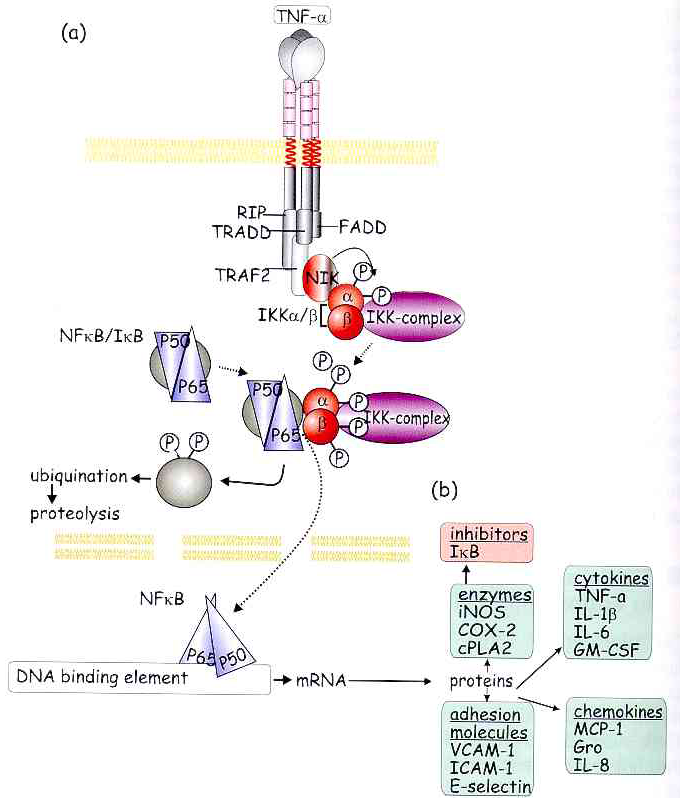 http://bioweb.wku.edu/courses/biol566/Images/ad026.jpg
PGE2 output
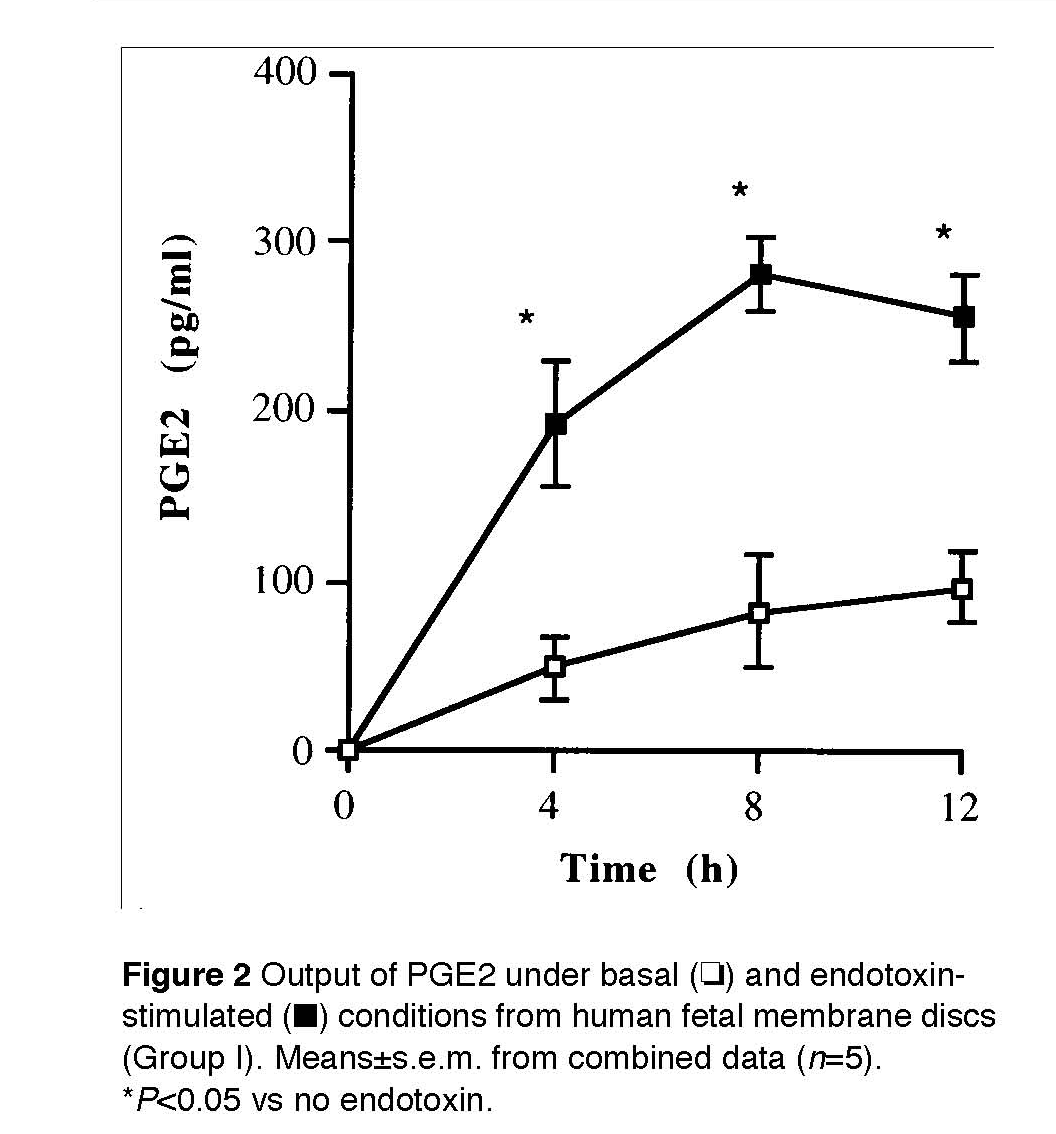 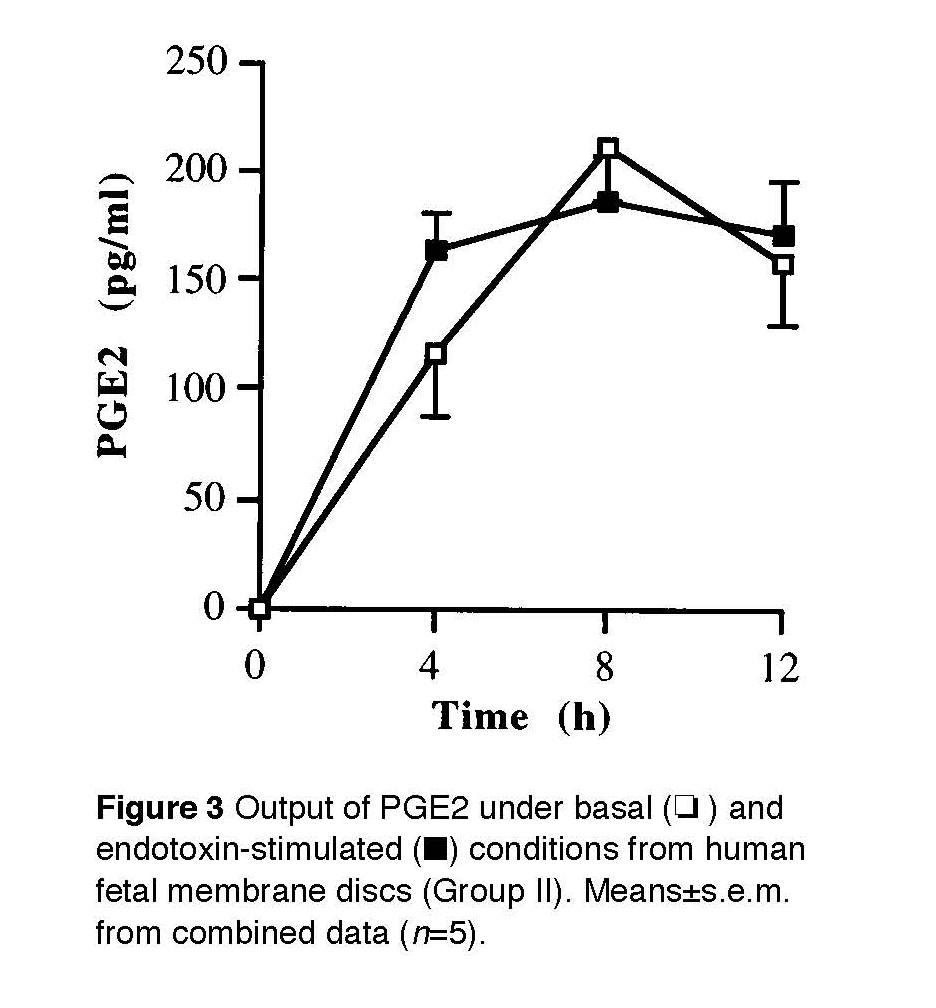 Brown et al, 1998
Supporting evidence
Almost all pro-labour genes have NFkB binding domains in their promoters

Modification of NFkB sites in promoter sequences leads to loss of expression in cells or in expression vectors
Possible causes
Inflammatory changes are strongly linked with labour
Activators of inflammation are readily linked with preterm labour (eg intrauterine infection)
What about term labour?
Control of term labour?
CRH
McLean et al, 1995
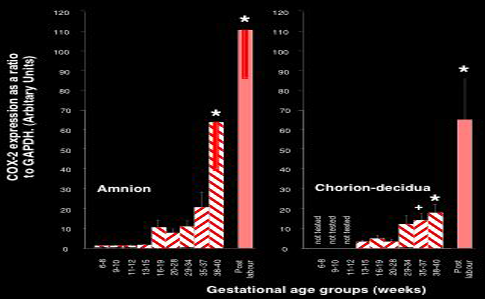 Allport & Bennett
Platelet-activating factor
Part of lung surfactant
Surfactant proteins and complexes
Produced by maturing lung, before birth
Levels in AF increase near term
Fetal signal of maturity
Prostaglandin E2 & COX-2
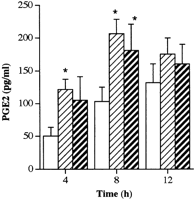 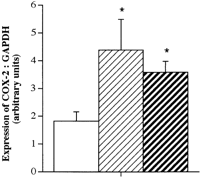 PAF
CRH
PAF
CRH
Brown et al
Interleukin-1beta
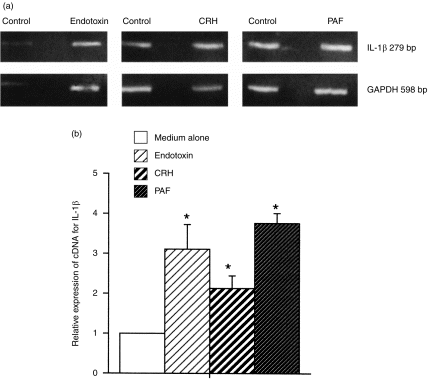 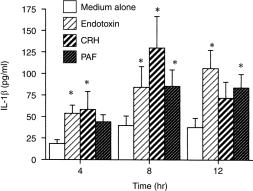 Summary
CRH and PAF can up-regulate inflammatory pathways in fetal membranes

Candidate initiators of term human labour
Hypothesis for parturition
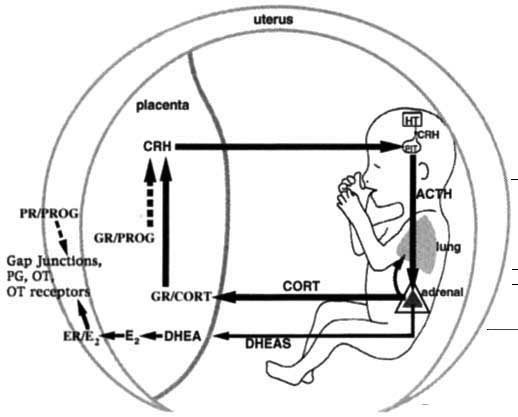 IL
PG
PAF
IL
Karalis et al, 1996
Corollaries of the above
Anything that increases CRH may predispose to labour (stress, multiple infants)
Anything that increases muscle contraction may predispose to labour (excess stretch of uterus)
Anything that activates inflammatory cascades may predispose to labour
The above apply to preterm labour (intrauterine infection, bleeding, twins)
Progesterone & 
human pregnancy
Progesterone is NEEDED to sustain pregnancy
Progesterone receptor blockade
Progesterone levels remain very high until after delivery of the placenta (unlike sheep)
Effect of progesterone lost in normal term labour
Mutually negative interaction between NFkB and PR
Over-expression of PR inhibits NFkB activity
Progesterone receptor
PR-B mediates the main effects of progesterone via gene expression
PR-A is less able to mediate these effects
Ratio of PR-A : PR-B increases at term
Loss or change in PR may lead to ‘functional progesterone withdrawal’
Labour biochemistry
Metabolites
*
*
*
*
*
*
*
*
*: Affected by progesterone
Labour overview
Many initiators: CRH?, PAF?, infection, bleeding, stress
NFkB
Many genes, mostly ‘inflammatory’: COX-2 (prostaglandins - PGs), IL-8, IL-1b, MMPs, Oxytocin receptor, PG receptors; contraction-associated proteins
Summary
Labour strongly resembles an inflammatory response in fetal membranes and cervix
The main active tissues are myometrium and cervix
The key regulator seems to be NFkB
Term and preterm labour differ mainly in the initiating factors
Maternal progesterone levels remain high during labour – ‘functional progesterone withdrawal